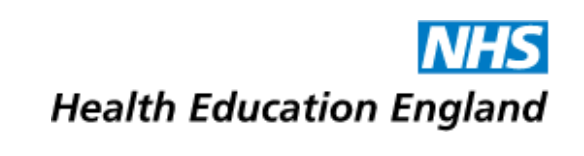 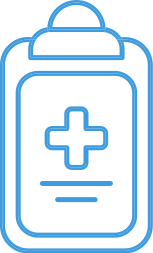 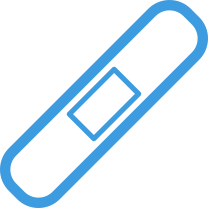 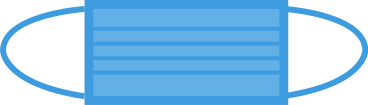 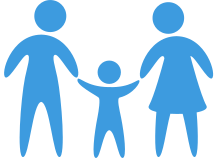 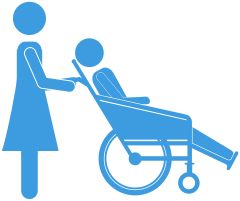 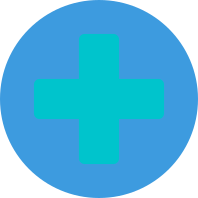 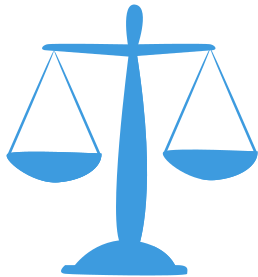 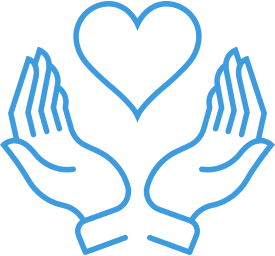 LTFT
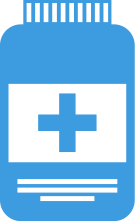 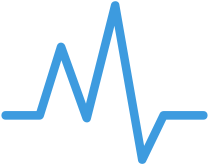 Leave
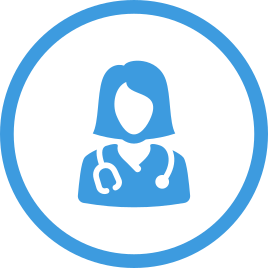 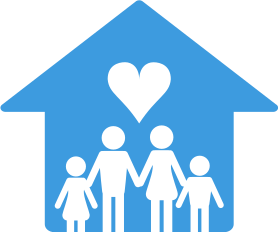 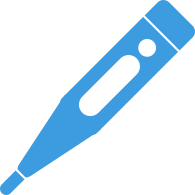 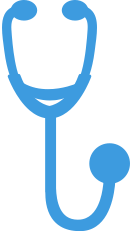 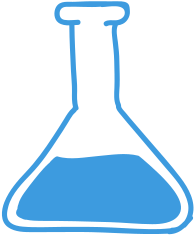 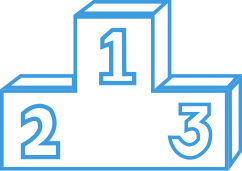 Annual leave and bank holidays...
Bank Holidays
calculated pro-rata
Full time
90%
80%
70%
60%
50%
8
7
6.5
5.5
5
4
Annual leave
<5yrs NHS Service
>5yrs NHS Service
Full time
90%
80%
70%
60%
50%
27
24.5
21.5
19
16
13.5
32
29
25.5
22.5
19
16
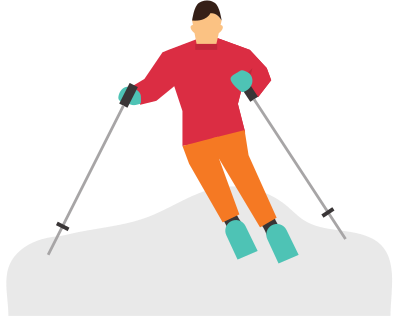 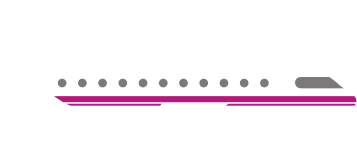 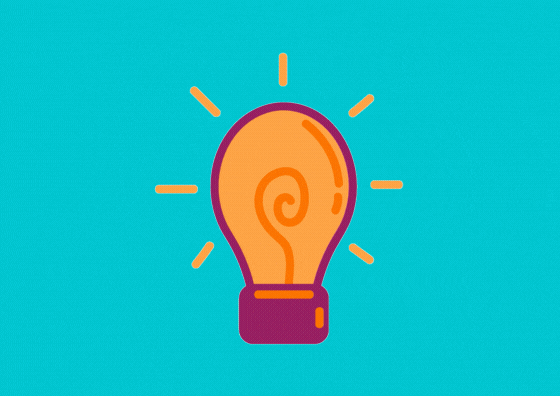 Combined allowance of annual leave and bank holidays
Did you know?
<5yrs NHS Service
>5yrs NHS Service
You do not count a bank holiday towards this total if it falls on a fixed  non-working day a zero day on the rota
Full time
90%
80%
70%
60%
50%
35
31.5
28
24.5
21
17.5
40
36
32
28
24
20
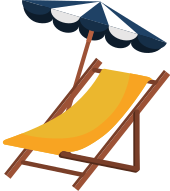 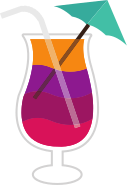 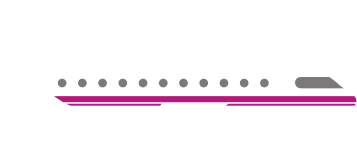 Mohammed is a trainee working 60% LTFT 
He normally works Wednesdays, Thursdays and Fridays
He is not rota'ed to work over Christmas or New Year
He is rota'ed to work over the Easter Weekend including Good Friday
For Example
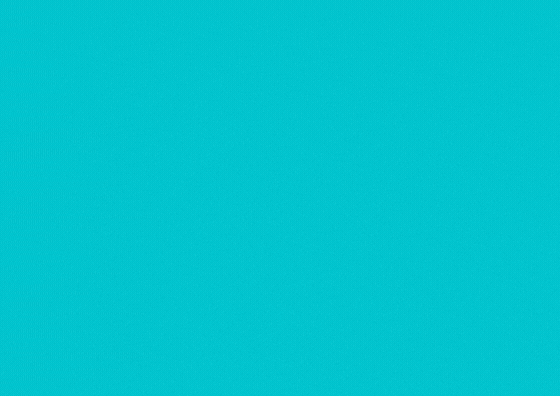 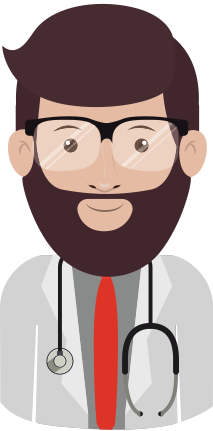 >5years NHS service = 24 days leave
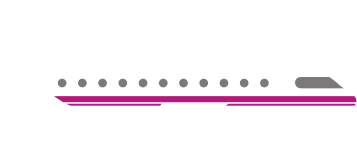 For Example
August BH
Christmas Day
Boxing Day
New Year's Day
Good Friday
Easter Monday
Early May BH
Late May BH
Monday
Wednesday
Thursday
Wednesday
Friday
Monday
Monday
Monday
NWD
Off
Off
Off
Working
NWD
NWD
NWD
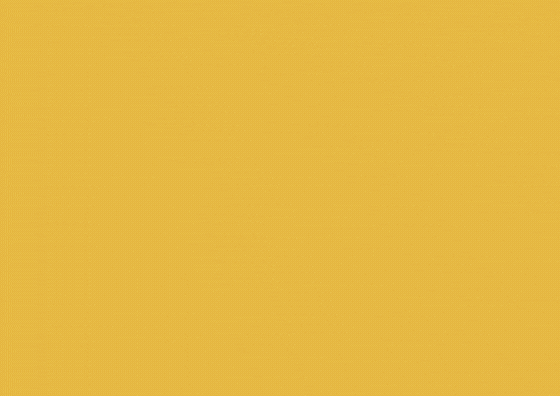 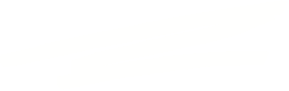 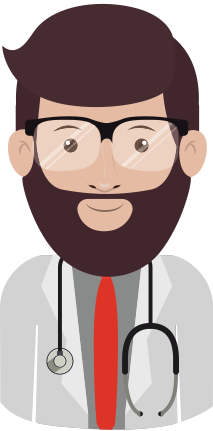 21 days leave remaining to take
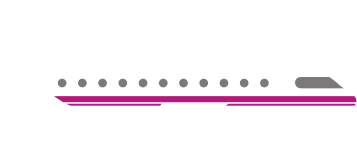 Study Leave on Non-Working Days
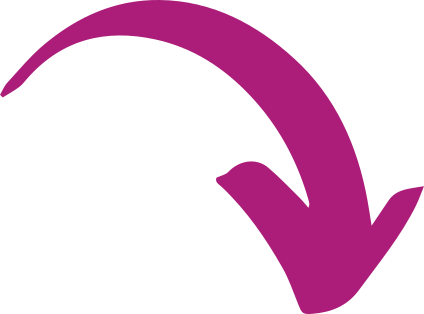 Exam
Conference
Time Off in Lieu 
(TOIL)
Regional teaching
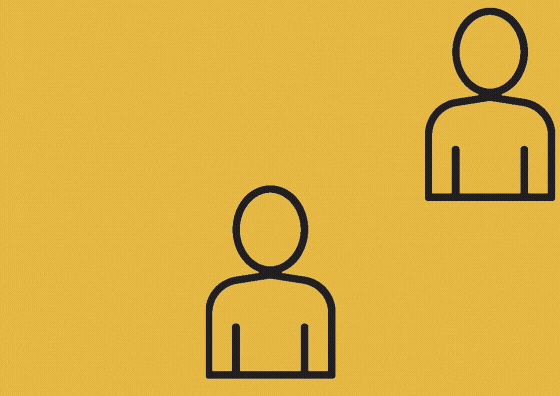 Course
Meeting
Induction